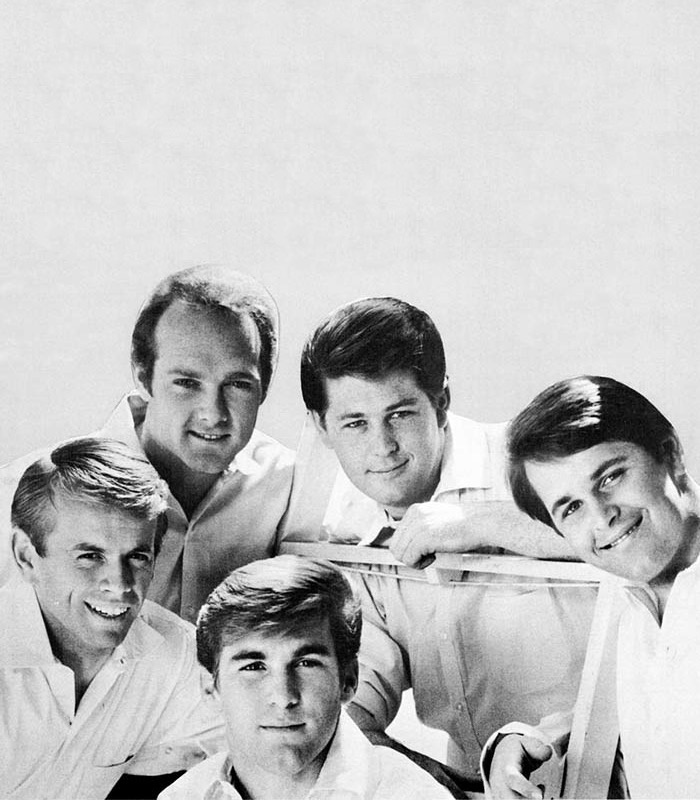 Surf Rock
SoCal birthes a new genre
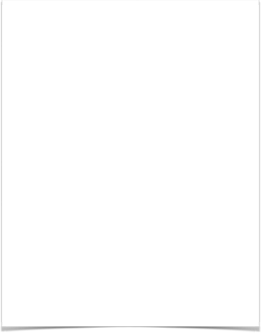 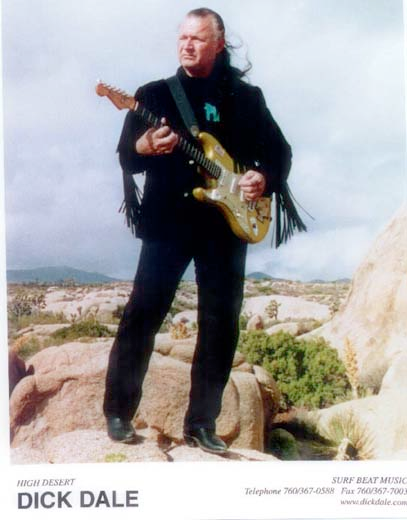 Dick Dale and the birth of surf
Little influence from rockabilly
exists in instrumental and vocal forms
Instrumental surf originated with Dick Dale “King of the Surf Guitar “and his Deltones
Exploits possibilities of Fender Stratocaster
1961: Rendezvous Ballroom in Balboa, CA and “Let’s Go Trippin’”
1963: appeared in the movie Beach Party, became a California celebrity
Dick Dale - Misirlou (1963)
Distinctive sound clear with fuzz distortion
Introduces Tremolo and Glissando (slide between notes)
Based on Middle Eastern stringed instrument style
Adds Latin influences
Trumpet
Variant of clave rhythm
Heavy backbeat
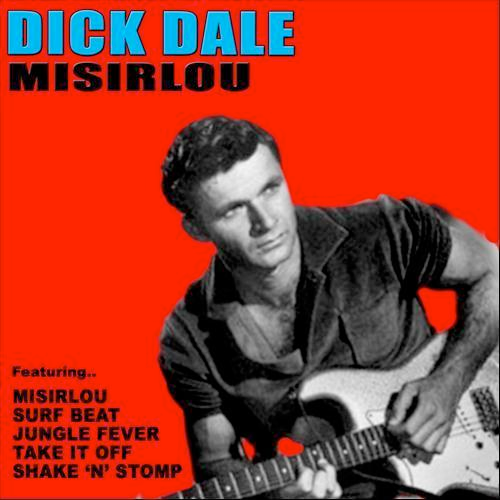 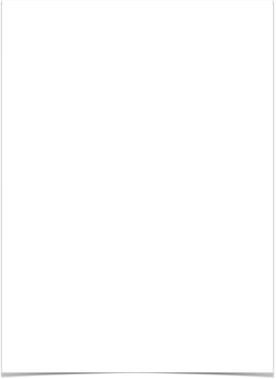 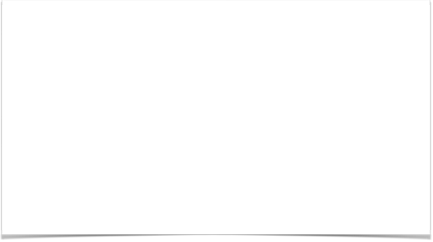 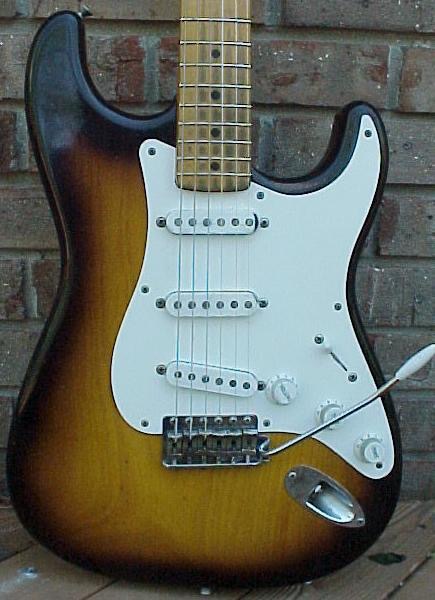 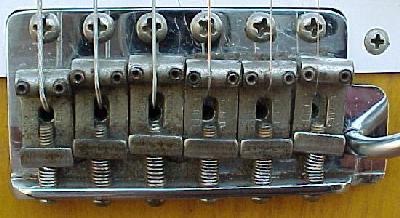 Leo Fender
California-based luthier
1950: first mass-produced solid-body electric guitar, with single pickup
1951: Telecaster
1954: Stratocaster
Tremolo lever (or whammy bar) moves all strings at once
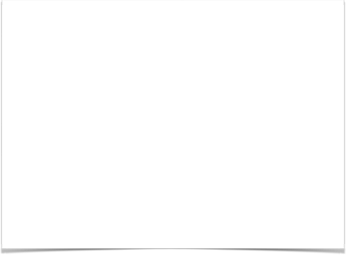 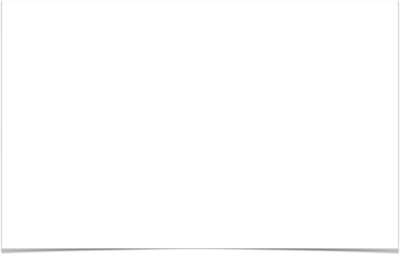 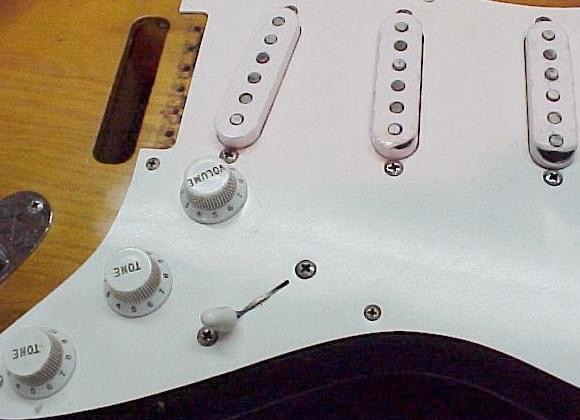 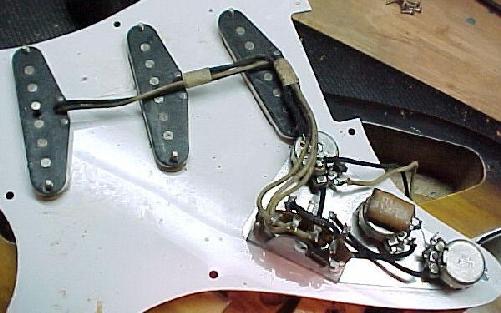 Fender Stratocaster
Three pickups
Volume knob
Two tone knobs
Lever selects which pickup projected through amp
Neck
Middle 
Lead
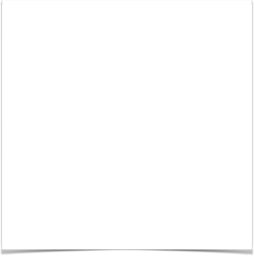 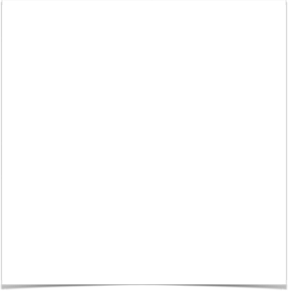 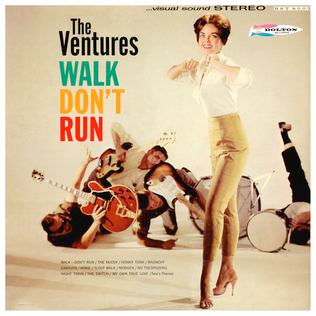 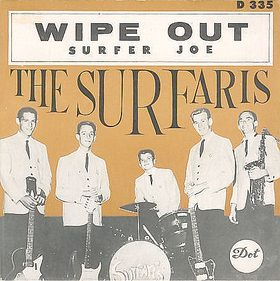 Surf guitar
Dale: distinctive sound clear with fuzz distortion
Introduces Tremolo and Glissando (slide between notes)
Other instrumental surf groups:
Chantay’s with “Pipeline” (1963)
Ventures (most successful) with “Walk, Don’t Run (1960), “Hawaii Five-O theme” (1969) 
Surfaris with “Wipe Out” (1963)
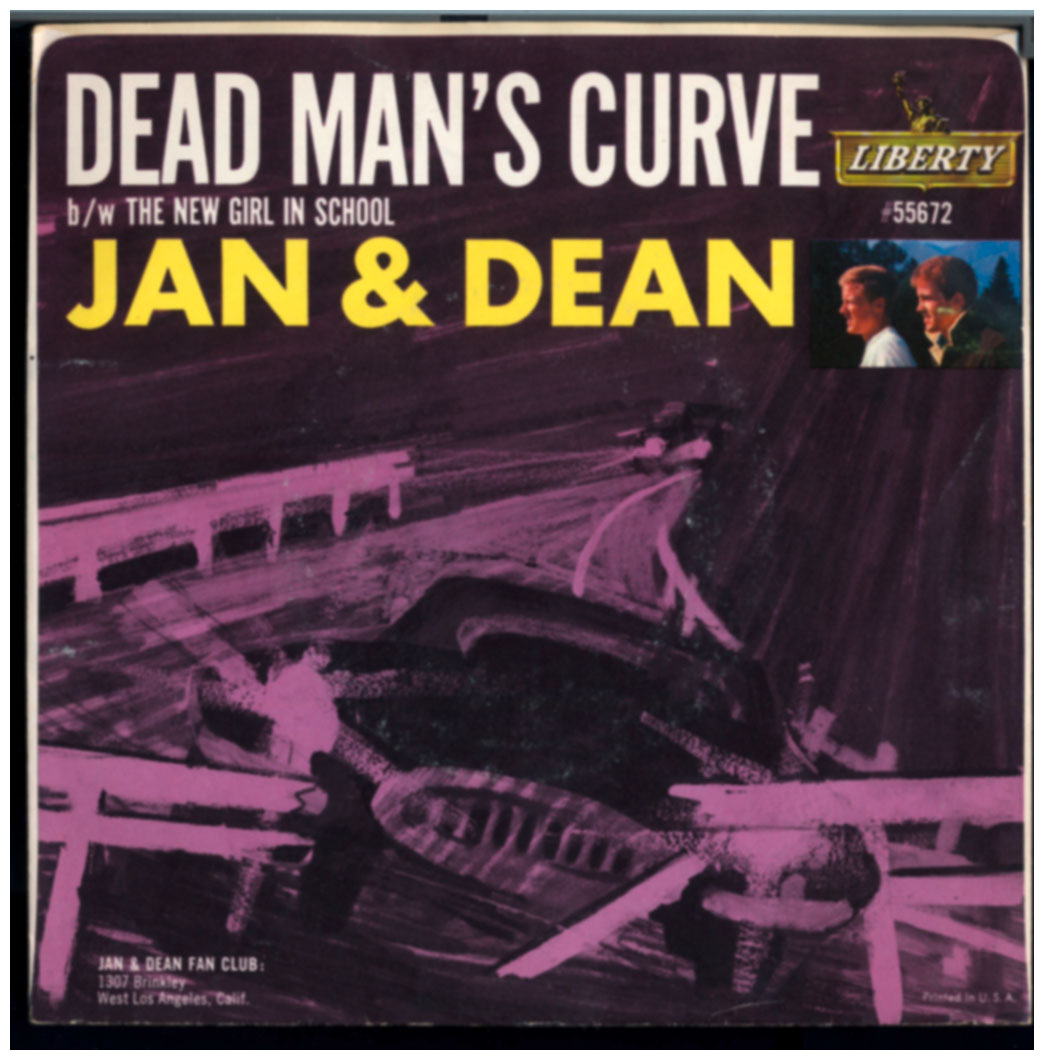 Jan and dean
brief career ca. 1959 to 1966
worked with Brian Wilson
“Surf City” (1963), “Little Old Lady From Pasadena,”“Dead Man's Curve,” “Sidewalk Surfin’” (all 1964)
produced by Lou Adler and Herb Alpert
Signed with Liberty Records
Jan Berry injured in car crash in 1966; Dean Torrence left music to become a graphic designer.
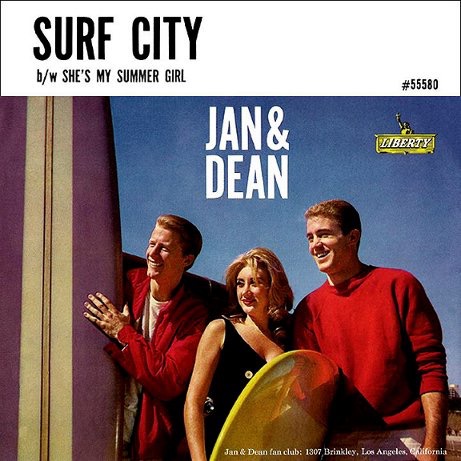 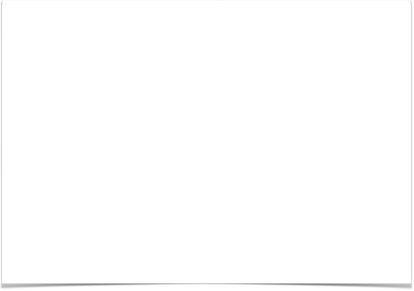 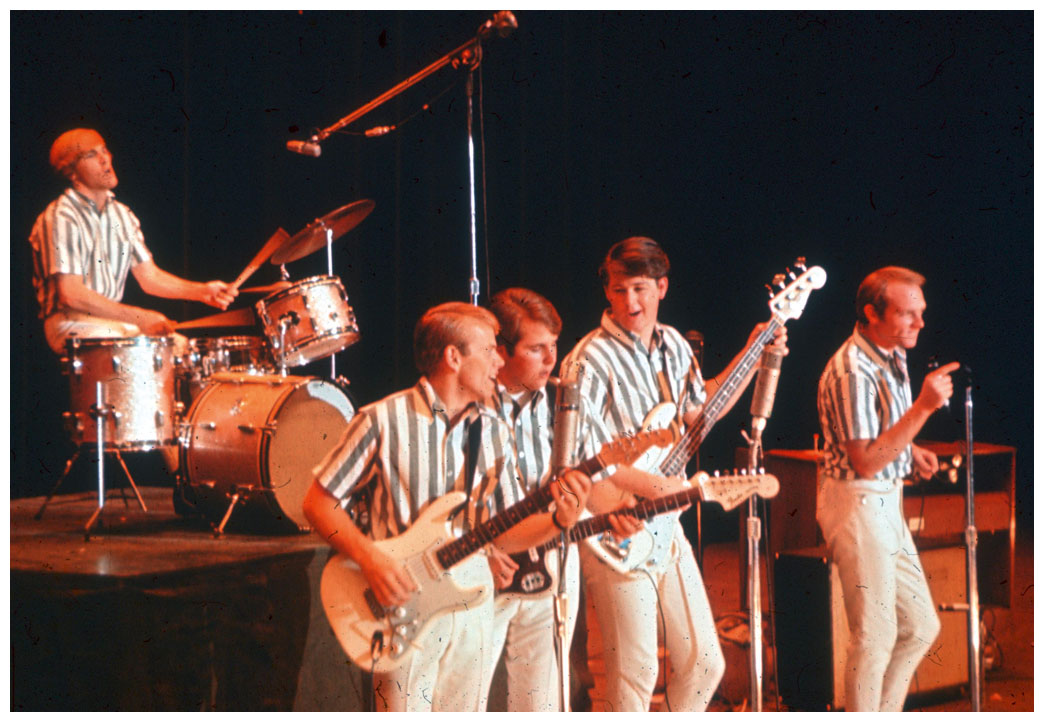 The Beach Boys
Brian, Carl and Dennis Wilson, Mike Love, Al Jardine
Brought Surf music to national prominence
1961: The Pendletones
First record: “Surfin’” No. 75 in 1961
1963, Capitol Records: 2nd LP Surfin’ U.S.A. reached No. 2 on the charts
Best-selling American rock group of the 1960s, perhaps the most celebrated
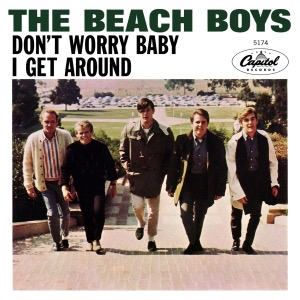 I Get Around (1964)
Heavily produced
Different character of verse, refrain
Wide variety of tone colors shape song
Bass with reverb - Dick Dale sound
crisp, almost delicate guitar
Hammond organ
Wide vocal harmonies
Falsetto obbligato (requisite high part) 
Vocal riffs from doo-wop
Melody laid over top
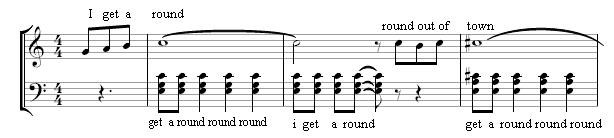 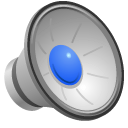 California girls (1965), Brian Wilson, Capitol
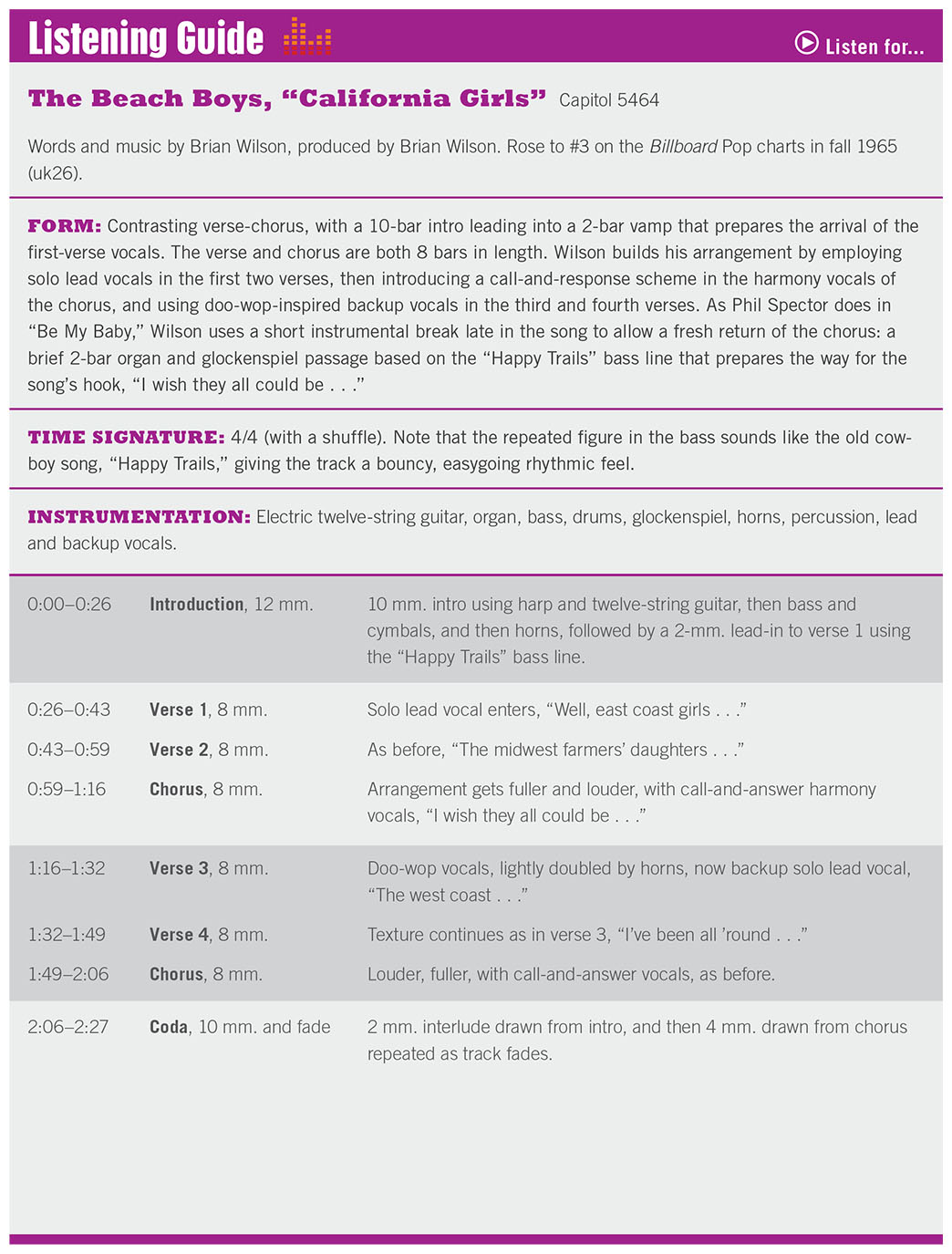 #3 on the Billboard charts, fall ’65
“Happy Trails” cowboy shuffle rhythm
12-string guitar, organ, bass, drums, glockenspiel, horns, percussion
Form:
10-bar intro followed by 2-bar vamp
8 bar verse and chorus 
solo lead vocals in first two verses
call-and-response in the harmony of the chorus
doo wop vocals in 3rd and 4th verses
short instrumental break and return of chorus
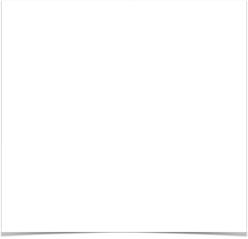 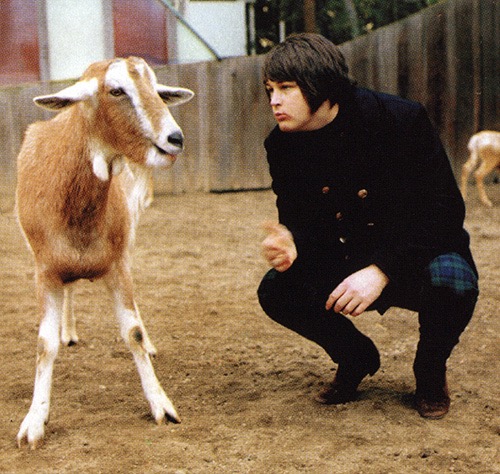 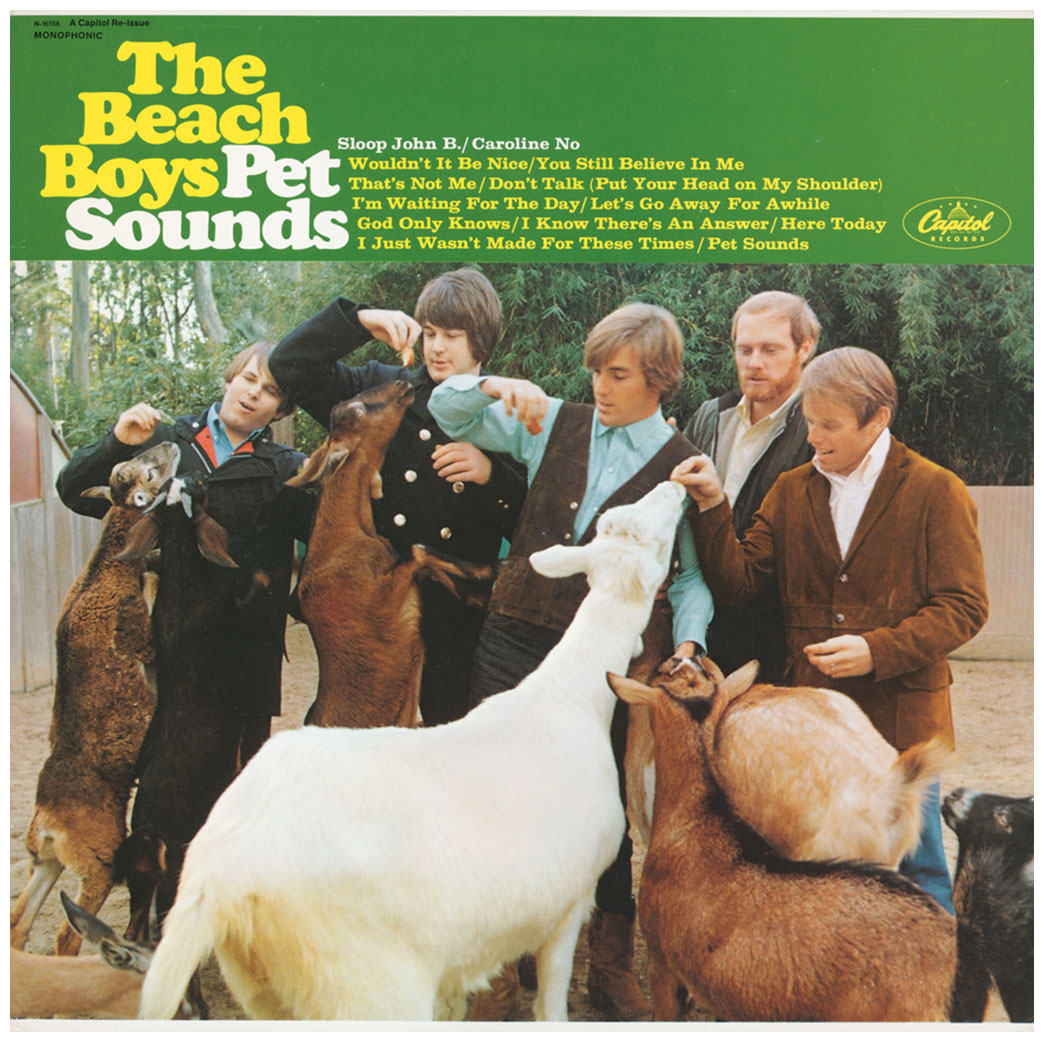 Pet Sounds (1966)
Inspired by the Beatles Rubber Soul (1966)
Often called the first concept album
Diverse and unusual instrumentation
Pet Sounds in turn influenced the Beatles’ St. Pepper’s Lonely Hearts Club Band (1967)
The opening track “Wouldn't It Be Nice,” by Brian Wilson, Tony Asher, and Mike Love, was released as a single.
It includes accordions and a detuned twelve-string guitar. 
The music sometimes appears in two keys at once, and slows down for effect.
After recording the instrumental track, the Beach Boys overdubbed their voices to Wilson's exact specifications.
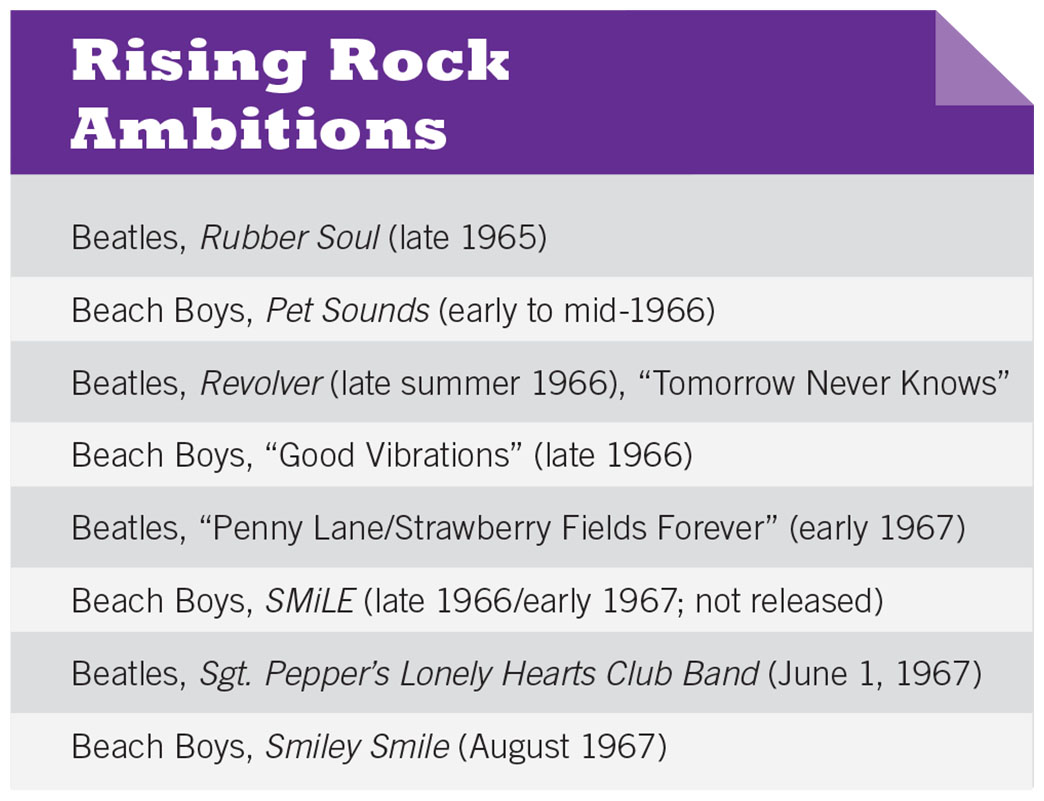 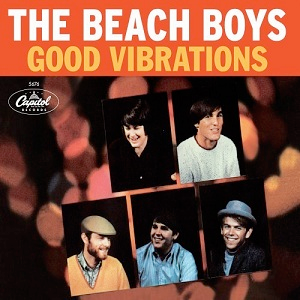 “Good vibrations” (1966)
4 Studios, 17 sessions, $50,000 to $75,000 to produce
Uses wrecking crew and many unusual instruments
organ flute, cello, theremin
Most famous song, huge hit, and considered one of the most important songs every produced
Succeeded by Smile, a stunning and unprecedented project
Abandoned in 1967, at which time Smiley Smile was released instead
Finished in 2004
D   					                                  Sustained organ, maracas; slower tempo
Gotta keep those lovin' good vibrationsA happenin' with herGotta keep those lovin' good vibrationsA happenin' with herGotta keep those lovin' good vibrationsA happenin‘	
						
E					                                   Return to original tempo
Ahhhhhhhh				                       Begins with “Ahhhh” of C section, but Good good good good vibrations		                             then same as 2nd part of B section(Oom bop bop)…..
(Good good good good vibrations(Oom bop bop)She's na na . . .Na na na na na				                  Bass, high vocals with heavy echo	Na na na					                        Joined by second melody, then third - Na na na na na			                        polyphonic texture (several lines)Na na naDo do do do doDo do doDo do do do doDo do do					Heavy bass triplets and theremin to end
Good Vibrations
Basic tempo:  152 beats/minute (fast) with 4 beats to the bar
	        Slows considerably in D section, but returns to original tempo at end
B
A	Close my eyes`				                   As in first A	She's somehow closer now	Softly smile, I know she must be kind	When I look in her eyes	She goes with me to a blossom world
B	I'm pickin' up good vibrations		            As in first B	She's giving me excitations	I'm pickin' up good vibrations	(Oom bop bop good vibrations)……
C	Instrumental – 8 bars			                 Barroom sounding piano
	(Ahhhhhhh)				                            Alternates beats with bass	(Ah my my what elation)			   Vocals on vowel sounds with heavy echo					 don't know where but she sends me there		 
	(Ah my my what a sensation)	(Ah my my what elations)	(Ah my my what)
I'm pickin' up good vibrations		          Low voice + thereminShe's giving me excitations I'm pickin' up good vibrations		          Backing vocals enter + tambourine
       (Oom bop bop good vibrations)		
 She's giving me excitations		              Fast triplets in cellos       (Oom bop bop excitations)Good good good good vibrations		      Second, higher layer of        
       (Oom bop bop)					                background vocals added
 She's giving me excitations        (Oom bop bop excitations)Good good good good vibrations         (Oom bop bop)She's giving me excitations         (Oom bop bop excitations)
A     I, I love the colorful clothes she wears	             	
       And the way the sunlight plays upon her hair	                  
      I hear the sound of a gentle word	                             
      On the wind that lifts her perfume through the air
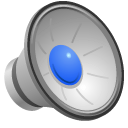 Vocal (heavy echo) accomp. by short organ chords, bassDrum, tambourine addedFour even drum shots lead into…